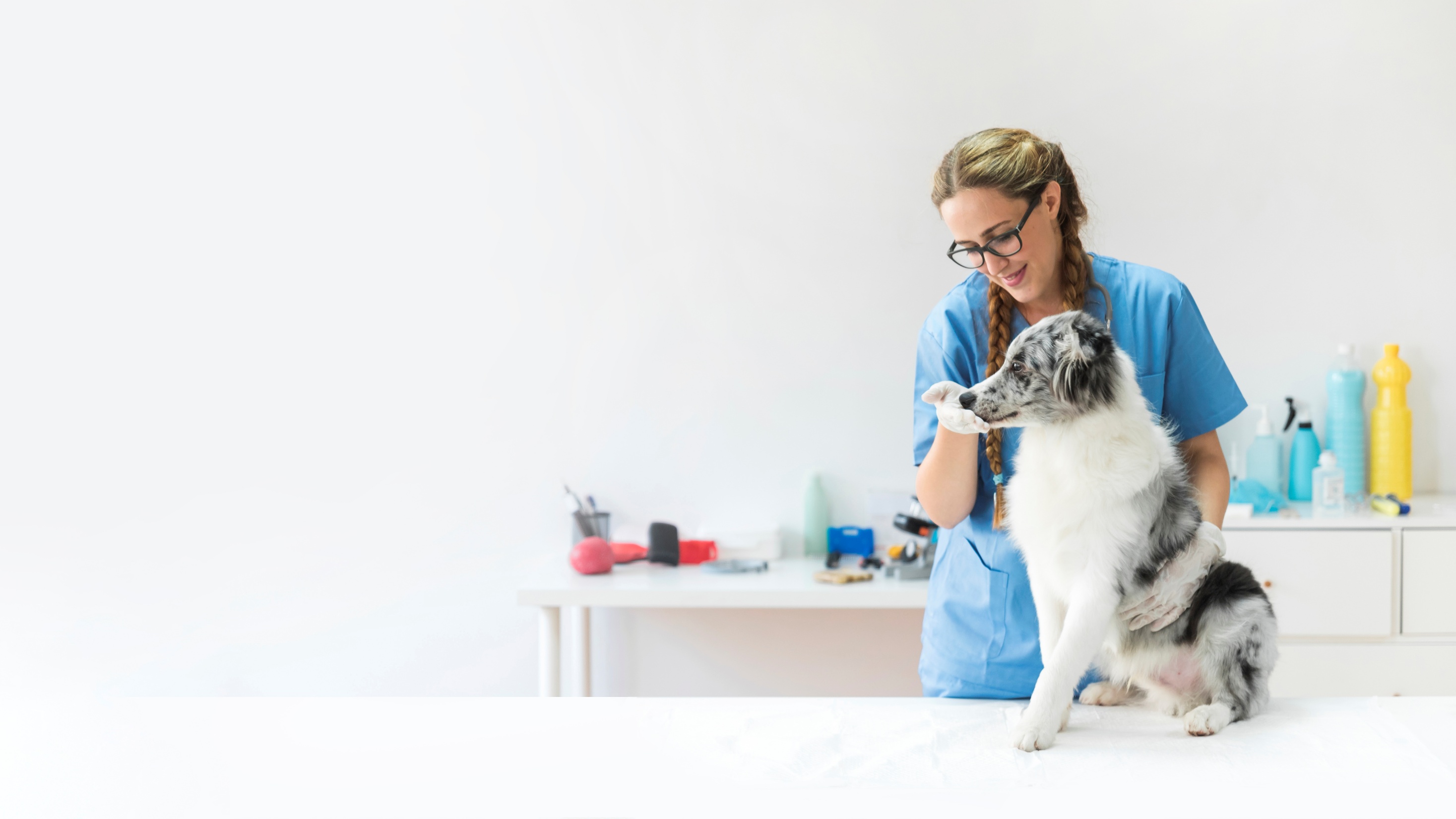 TITLEPRESENTATION
Include your personal presentation if necessary.
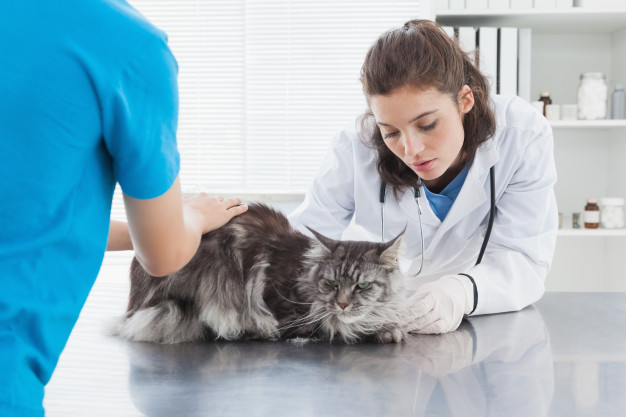 Title Example
In this paragraph, resume the ideas.
Title Example
Title  Slide
In this paragraph, resume the ideas.
Title Example
In this paragraph, resume the ideas.
Title Example
In this paragraph, resume the ideas.
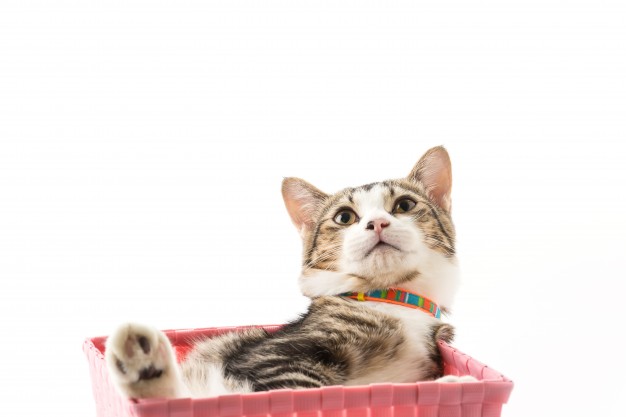 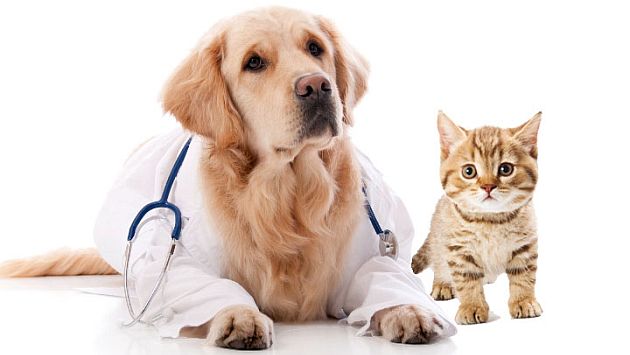 Title  Example
This is an example text. In this paragraphs resume the ideas.
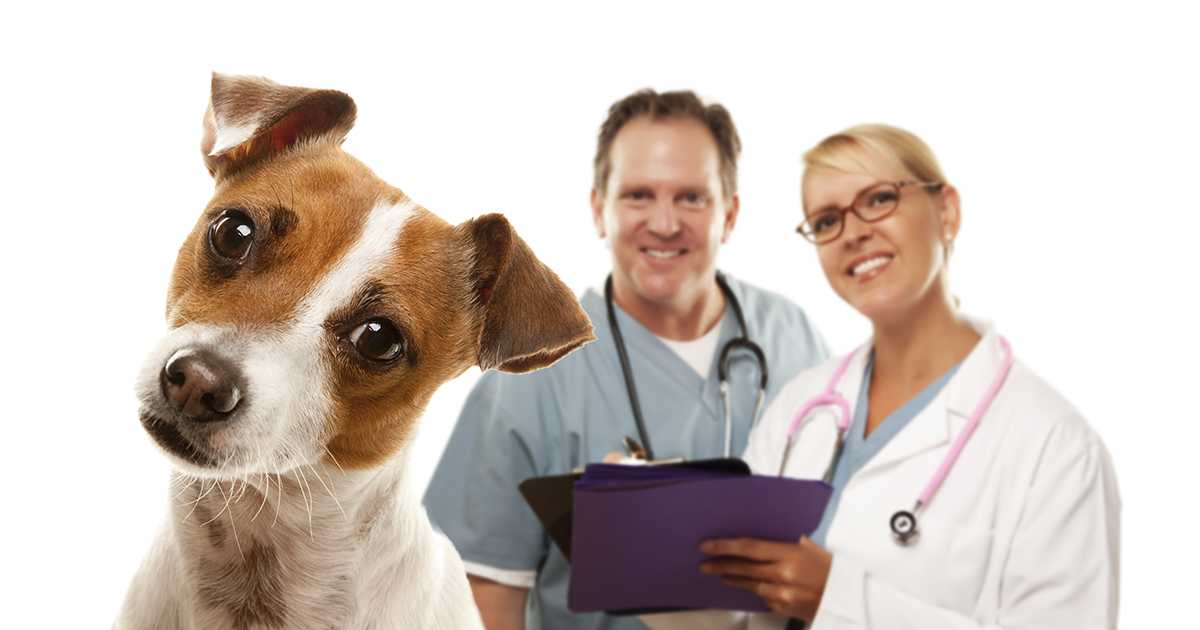 Title  Example
Title  Example
This is an example text. In this paragraphs resume the ideas.
This is an example text. In this paragraphs resume the ideas.
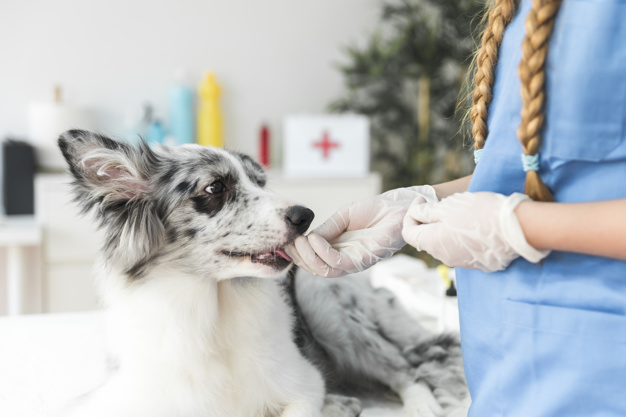 Title  Example
Title  Example
Title  Example
This is an example text. In this paragraphs resume the ideas.
This is an example text. In this paragraphs resume the ideas.
This is an example text. In this paragraphs resume the ideas.
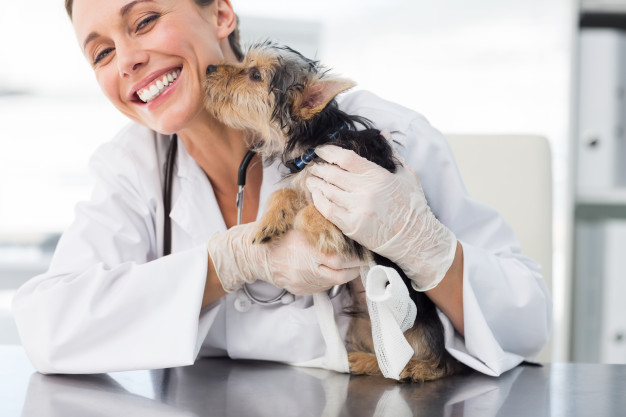 Title   Example
This is an example text. In this paragraph, resume the ideas. Remember that the slides are a visual support to make your presentation, for that reason they should be brief.
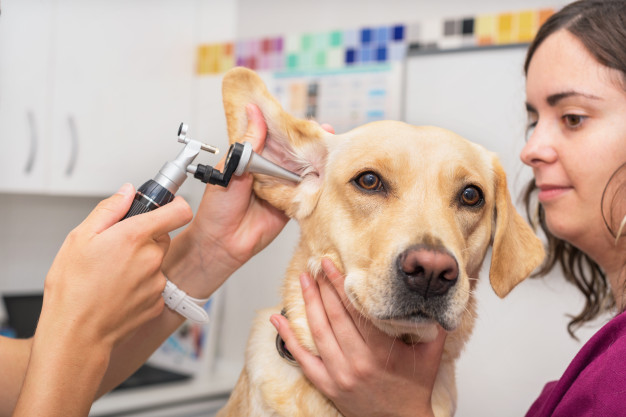 Title   Example
This is an example text. In this paragraph, resume the ideas. Remember that the slides are a visual support to make your presentation, for that reason they should be brief.
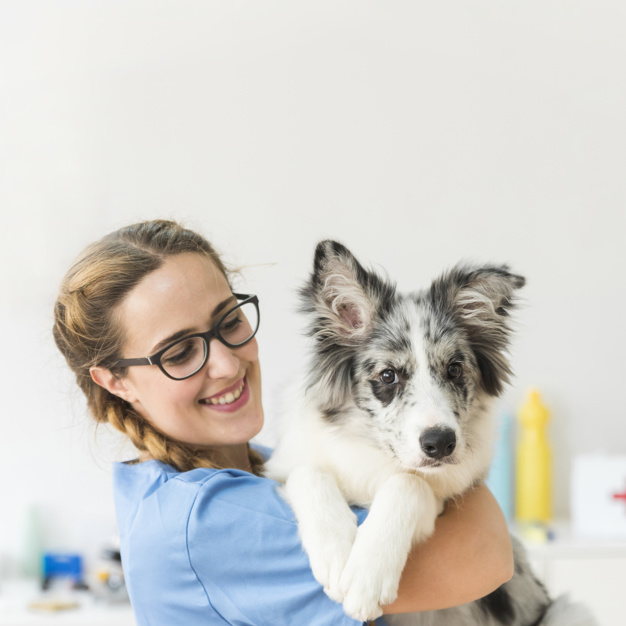 Title  Slide
This is an example text. In this paragraph, resume the ideas. Remember that the slides are a visual support to make your presentation, for that reason they should be brief.
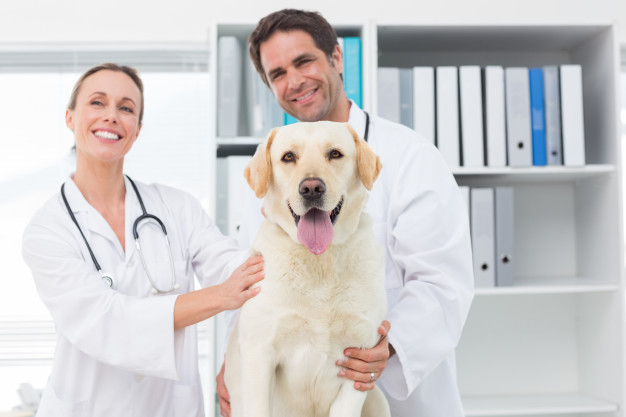 Title  Slide
This is an example text. In this paragraph, resume the ideas. Remember that the slides are a visual support to make your presentation, for that reason they should be brief. You can help with flashy images, "a picture is worth a thousand words".
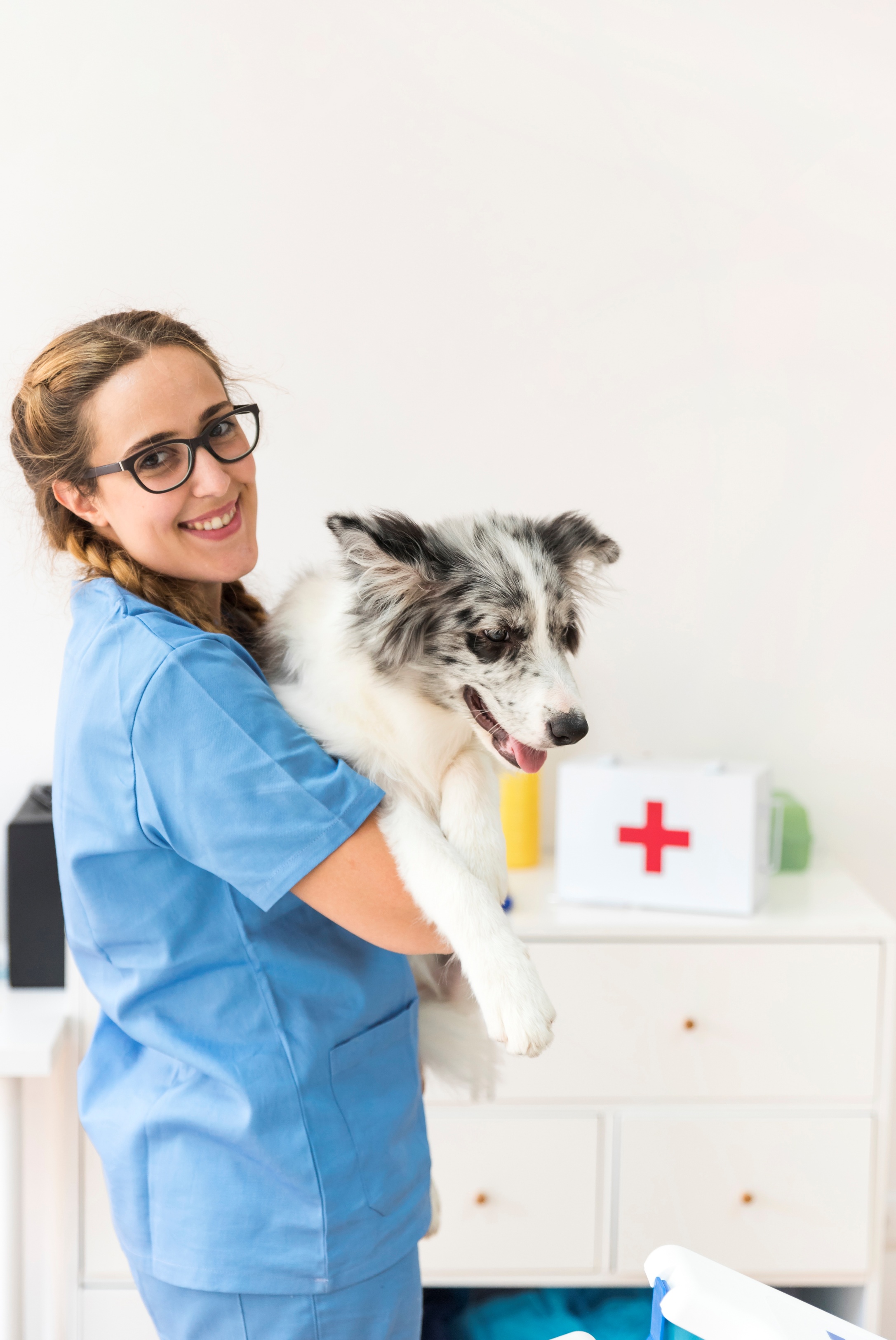 ¡¡Thank You!!
Section for questions
Infographic Style
Contents Title
Contents Title
Contents Title
Contents Title
Contents Title
Contents Title
Contents Title
Contents Title
Contents Title
Get a modern PowerPoint  Presentation that is beautifully designed.
Get a modern PowerPoint  Presentation that is beautifully designed.
Get a modern PowerPoint  Presentation that is beautifully designed.
Get a modern PowerPoint  Presentation that is beautifully designed.
Get a modern PowerPoint  Presentation that is beautifully designed.
Get a modern PowerPoint  Presentation that is beautifully designed.
Get a modern PowerPoint  Presentation that is beautifully designed.
Get a modern PowerPoint  Presentation that is beautifully designed.
You can simply impress your audience.
Infographic Style
Your Text  Here
Your Text  Here
Your Text  Here
Your Text  Here
You can simply impress your audience and add a unique zing and appeal to your Presentations Get a modern PowerPoint  Presentation that is beautifully designed.
You can simply impress your audience and add a unique zing and appeal to your Presentations Get a modern PowerPoint  Presentation that is beautifully designed.
You can simply impress your audience and add a unique zing and appeal to your Presentations. Get a modern PowerPoint  Presentation that is beautifully designed.
You can simply impress your audience and add a unique zing and appeal to your Presentations Get a modern PowerPoint  Presentation that is beautifully designed.
S
STRENGTHS
WEAKNESS
T
SWOT
W
THREATS
O
OPPORTUNITIES
Fully Editable Icon Sets: A
Fully Editable Icon Sets: B
Fully Editable Icon Sets: C